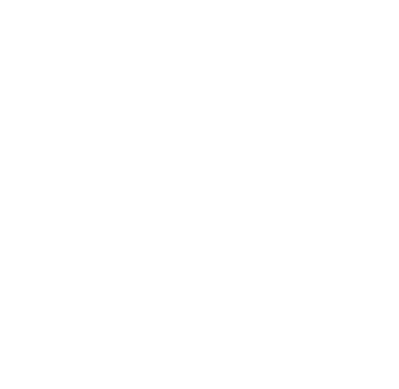 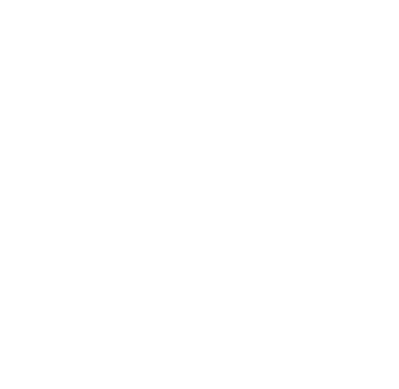 Automation Walhalla: a showcase of automating complex processes
SESSION 2020
Tuesday 17 October 2017
EMEA Alliance   16-17 October 2017
presenter
Hylke Hoekstra
Functional Application Manager
Leiden University
h.r.hoekstra@sea.leidenuniv.nl
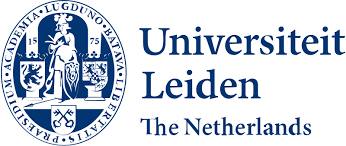 EMEA Alliance   16-17 October 2017
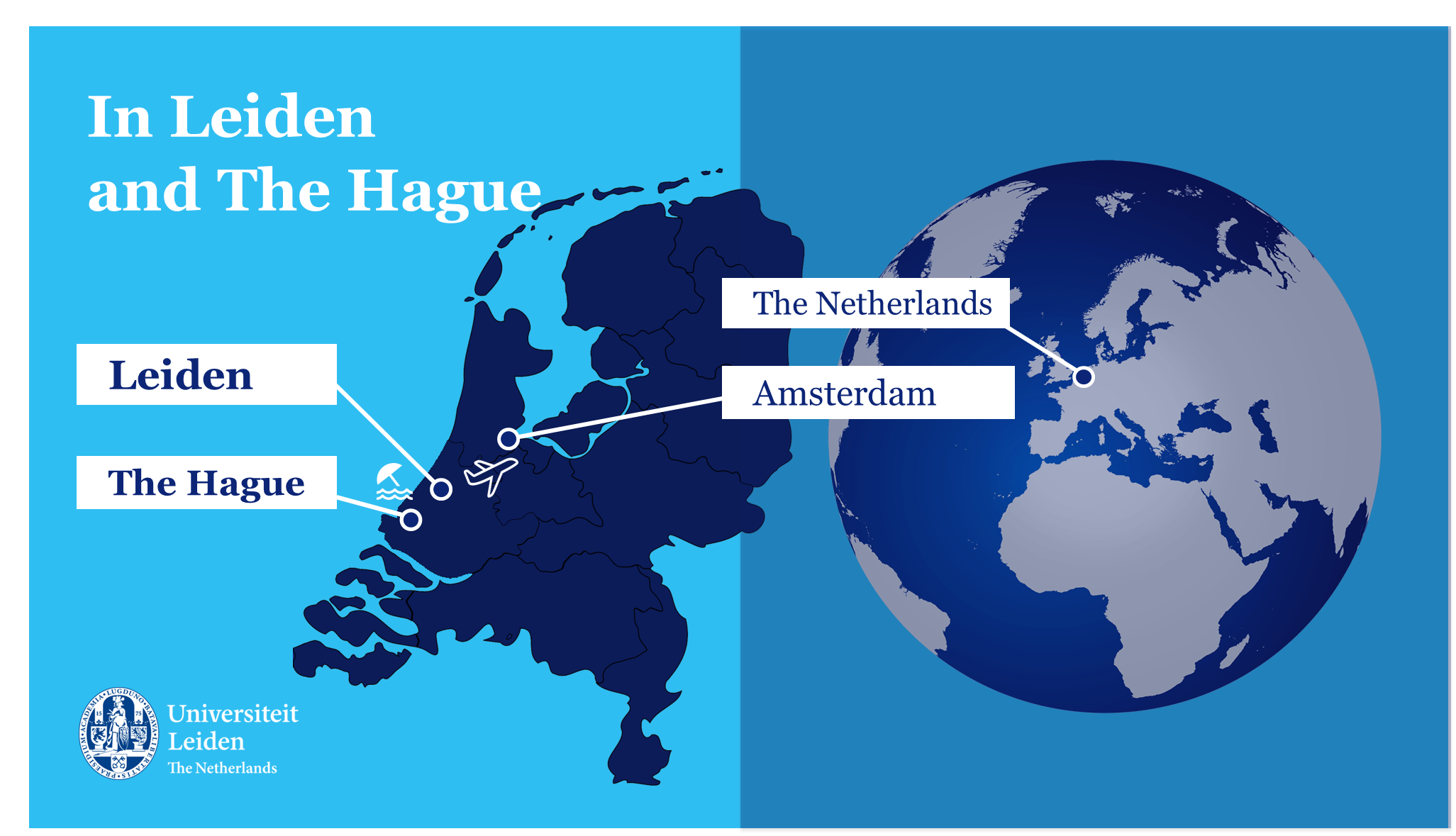 In figures
EMEA Alliance   16-17 October 2017
Version
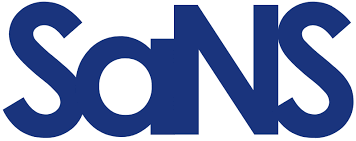 PS CS 9.0 (9.2 upgrade planned 2018)
Peopletools 8.55.13 bundle 41
Live since 2010 and continuously evolving
10 FTE functional team
Collaborating Higher Ed institutions: Leiden University, University of Amsterdam, Hogeschool van Amsterdam (UoAS)


Technical partner and hosting:
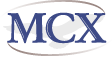 EMEA Alliance   16-17 October 2017
Overview of this presentation
DEREGISTRATION IN THE NETHERLANDSA brief overview of the rules and procedures
VISUALISING THE PROCESS FLOWHow we visualized the process flow (multiple times)
CALCULATIONS WITH THE HELP OF SQL VIEWSHow SQL views can help in (complex) calculations
EMEA Alliance   16-17 October 2017
Deregistration in the netherlands
A brief overview of the key rules and procedures
EMEA Alliance   16-17 October 2017
(DE)REGISTRATION VIA
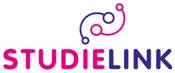 Studielink is a national web portal for student registration at all higher education institutions in The Netherlands

 Every student gets his or her own account which can be used for registration and deregistration

 Institutions control when a student can request registration

 Studielink controls when a student can request deregistration
EMEA Alliance   16-17 October 2017
Criteria for requesting deregistration
Studielink uses three criteria to allow students to request deregistration:

The student needs to have a definitive registration

Deregistration is only possible per the last day of the month (31st, 30th, 28th, 29th)

A student can only request deregistration per the end of the current month or later  (past dates are not allowed)
EMEA Alliance   16-17 October 2017
STORING THE DEREGISTRATION REQUESTS
Requests for deregistration submitted via Studielink are stored in a special deregistration table in PeopleSoft Campus Solutions (uSis).
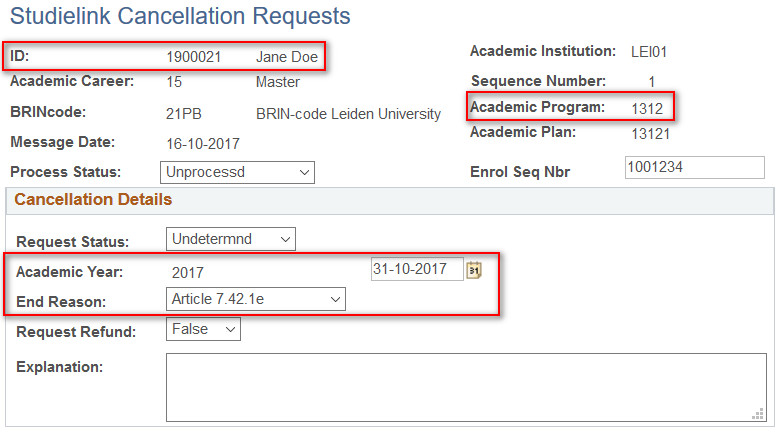 EMEA Alliance   16-17 October 2017
Tuition fees (simplified)
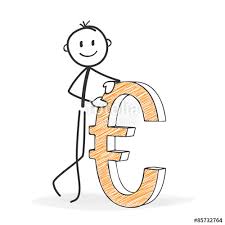 Two types of tuition fees:
1. Statutory fee
2. Institutional fee

Students pay per month that they are registered (irrespective the number of registrations)

We will not discuss all exceptions
EMEA Alliance   16-17 October 2017
Using equation variables for tuition fee calculation
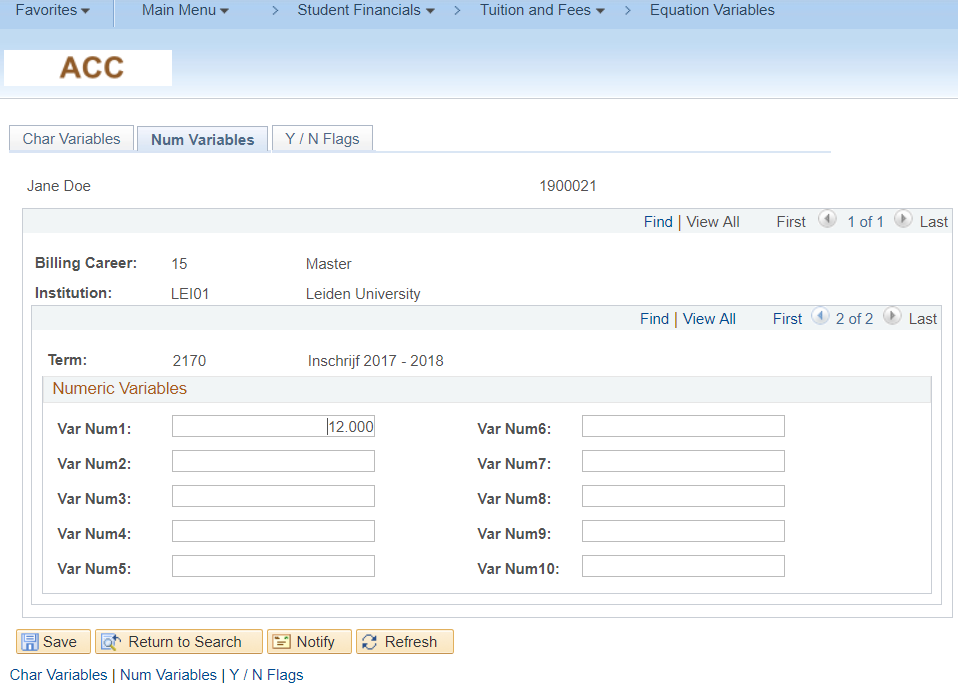 EMEA Alliance   16-17 October 2017
Manually deregistering a student
On average the manual deregistration process takes up to 5 minutes per student deregistration
There were approximately 4000 manual deregistrations per year

In January and February there are over 200 deregistration requests per week
It would take one person at least 16-20 hours per week to manually process all these requests in those months
Students can wait up to six weeks before their request is processed 

Looks like a genuine business case; can we automate this process?
EMEA Alliance   16-17 October 2017
Visualising the process flow
A description of the iterations of visualizing the process
EMEA Alliance   16-17 October 2017
Inquiry at student administration
We asked the Student Administration Department to tell us about the deregistration process

 They found it difficult to make a list of requirements

 Basic procedure: 
 Check if recalculation is necessary
Add correct programme action.
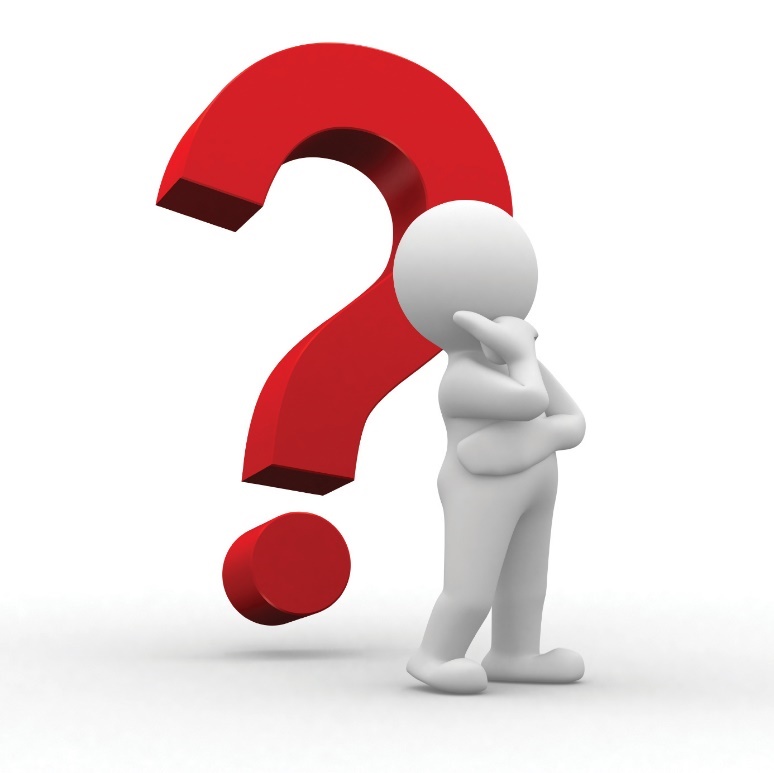 EMEA Alliance   16-17 October 2017
Basic process flow  (2016)
EMEA Alliance   16-17 October 2017
Functional Requirements
Calculation is necessary when
 There are no other programmes currently active within the same career
 There are no other programmes currently active in another career with a starting date that is earlier than the desired termination date

In case of graduation:
 Only terminate registration if there is an EXAM registered
 Always terminate the registration ‘after’ the EXAM date
EMEA Alliance   16-17 October 2017
EMEA Alliance   16-17 October 2017
Additional functional requirements
Do not terminate the registration if the desired termination date is greater than 31st of May

Do not terminate the registration if it concerns a Pre-Master’s Programme

Do not recalculate the tuition fee if the Study Form = ‘E’

Do not recalculate the tuition fee if we have received a waiver
EMEA Alliance   16-17 October 2017
EMEA Alliance   16-17 October 2017
More Additional functional requirements
Additional rules concerning a ‘special’ programme (1298)

Additional rules concerning tuition fee waivers
EMEA Alliance   16-17 October 2017
Technical constraints/requirements
App Engine cannot insert row on Student Program/Plan if the student has an inactive subplan

Batch tuition calculation cannot calculate if there is an inactive program within the same academic year in a career with a lower career number

Tuition fee waivers cannot be recalculated automatically
EMEA Alliance   16-17 October 2017
EMEA Alliance   16-17 October 2017
Result: a very Complex query for this process
28 tables
10 subqueries

Months are calculated by subtracting startdates from end dates

Two-pass process for quitting and graduating
EMEA Alliance   16-17 October 2017
Back to the drawing board
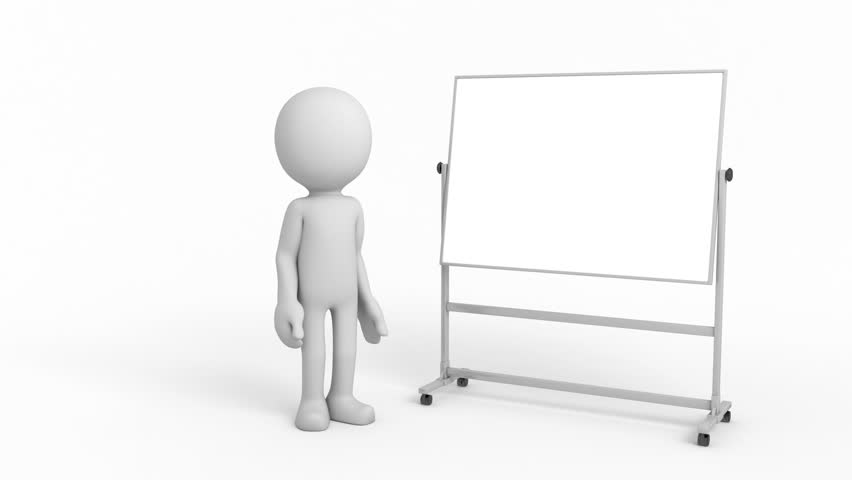 Objectives: 
1. Stop using just one query and create separate (small) building blocks
2. Get the student registration status per month in one overview

Advantages:
 Easier to oversee each block, and thus the complete process
 Easier to test every component of the batch
 Easier for troubleshooting
 Easier calculations by simplifying complex student registrations
EMEA Alliance   16-17 October 2017
Simplifying the process flow (2017)
Identifying the three key elements of the process:
1. Determining provisional termination dates and determining whether the registration is eligible for automatic termination
 Functional requirements
 Technical requirements

2. Determining whether the tuition needs to be recalculated

3. Calculating the correct number of registered months per student
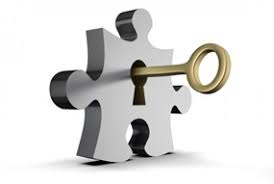 EMEA Alliance   16-17 October 2017
EMEA Alliance   16-17 October 2017
Unify all deregistration requests…
EMEA Alliance   16-17 October 2017
.. AND Select all eligible requests
EMEA Alliance   16-17 October 2017
The first building blocks
One SQL View containing all deregistration requests with the correct date

One query that allocates a new programme action called ‘EXIT’ which defines:
  whether the registration is eligible for automatic termination
  the provisional termination date

One query to monitor all exceptions that need individual attention (manual deregistration)
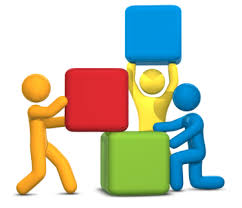 EMEA Alliance   16-17 October 2017
EMEA Alliance   16-17 October 2017
Determining whether an update of the variable is necessary.


If an update is necessary, we need to calculate the correct number of months.
EMEA Alliance   16-17 October 2017
CALCULATion with the help of sql views
How to effectively use binary logic and aggregate functions in an SQL View to calculate how many months a student is registered
EMEA Alliance   16-17 October 2017
The 2016 expression
In 2016 we calculated the number of months with the following expression:

ROUND((TO_DATE(A.SSR_SL_END_DT_NLD) - TO_DATE(D.EFFDT)) / (365/12))

This subtracts the start date from the termination date and then divides this by 365/12 and convert this to an integer using the ROUND function.
EMEA Alliance   16-17 October 2017
Disadvantages of the 2016 expression
It works for a student who is registered for one programme only

It will not work if a student is registered for more than one programme

If programmes do not have overlap it may also work (not always)

In 2016 we needed a different expression for graduating students
 this was already fixed in 2017 by creating the SQL View with provisional termination dates
EMEA Alliance   16-17 October 2017
Creating a new SQL View using binary logic
A simple way to show student registration by using binary logic:
1 = registered   /   0 = not registered



One expression for each month
Every expression checks the programme status for that month
EMEA Alliance   16-17 October 2017
Creating a new SQL View using binary logic
A simple way to show student registration by using binary logic:
1 = registered   /   0 = not registered



By using the Maximum (MAX) function and deleting the field ‘career number’, we get the overview per career:
EMEA Alliance   16-17 October 2017
Combining bachelor and master DATA
Multiple careers generate multiple rows:
Using a second SQL View and some expressions can combine both rows into one:
The first sequence of binary fields is representing the Bachelor, the second sequence is representing the Master
EMEA Alliance   16-17 October 2017
Combining bachelor and master data
Combining the Bachelor and Master data has its own process flow, but we will not discuss this in detail.

Main rule:
Bachelor and Master add up to a maximum of 12 months per academic year.
EMEA Alliance   16-17 October 2017
Combining bachelor and master DATA
Again, the second view gives the following output:
A third and last view counts the months per career and gives the output as follows:
EMEA Alliance   16-17 October 2017
Equation Engine
We use the Equation Engine to run an Update statement to update the Num. Variable #1

Equation engine performs better than the Population Update Process (SACR > System Utilities)  and it needs only one RunID.

Warning: no checks from Component Interface (!)
EMEA Alliance   16-17 October 2017
Translating the 2017 process flow...
EMEA Alliance   16-17 October 2017
…to a JobSet Definition
The whole process is now easily translated in a JobSet Definition containing 7 steps
EMEA Alliance   16-17 October 2017
Evaluating the business case
Batch runtime is avg. 9 minutes every night
 Waiting time for processing (for students) has drastically improved
 Every step of the process is visualized, which helps in easy Change Management and troubleshooting
 By dividing the process into building blocks, it is easy to troubleshoot when issues are reported
 No Peoplecode adaptations are necessary, everything can be managed by our own department
EMEA Alliance   16-17 October 2017
Not the only way to go
This showcase is just an example of a possible route to follow, it is definitely not the only way

All sorts of complex processes can be divided into smaller pieces, for example by using SQL Views, or temporary data storing as a record in Student Program/Plan, in a Student Group, etc.
EMEA Alliance   16-17 October 2017
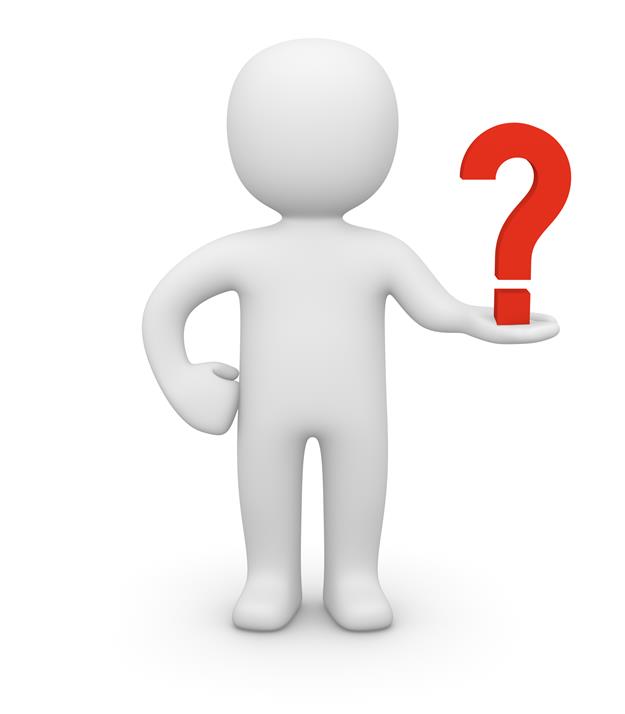 Concluding thoughts
ANY QUESTIONS?
EMEA Alliance   16-17 October 2017
presenter
Hylke Hoekstra
Functional Application Manager
Leiden University
h.r.hoekstra@sea.leidenuniv.nl
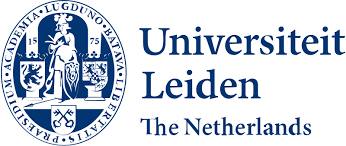 EMEA Alliance   16-17 October 2017
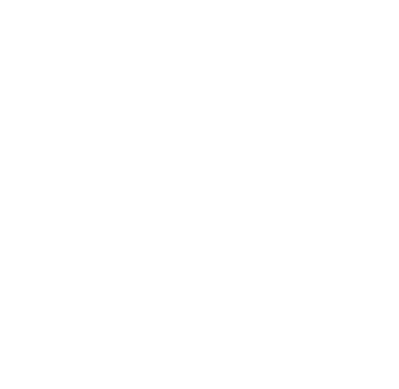 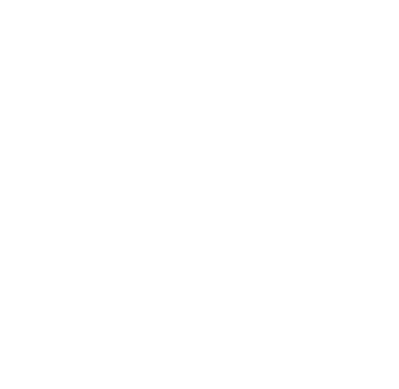 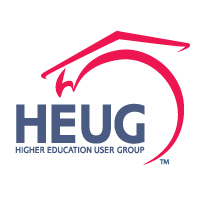 THANK YOU!
EMEA Alliance   16-17 October 2017